Đọc mở rộng
1. Tìm đọc một bài thơ hoặc một câu chuyện về trẻ em làm việc nhà
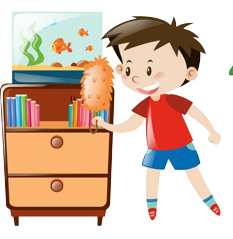 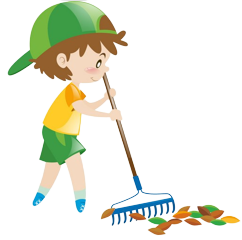 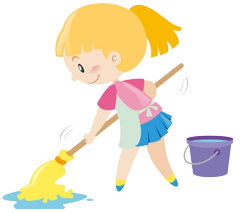 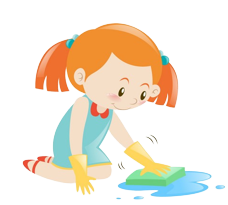 2. Đọc cho các bạn nghe một đoạn mà em yêu thích?
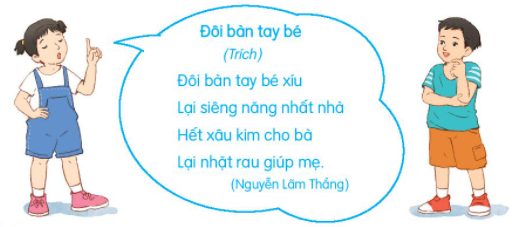